VODA
POKUSI O VODI
Učenici 4.a 2013./2014.
Voda poprima oblik posude
Voda  uvijek zadržava vodoravan položaj
Pribor
Zaključak
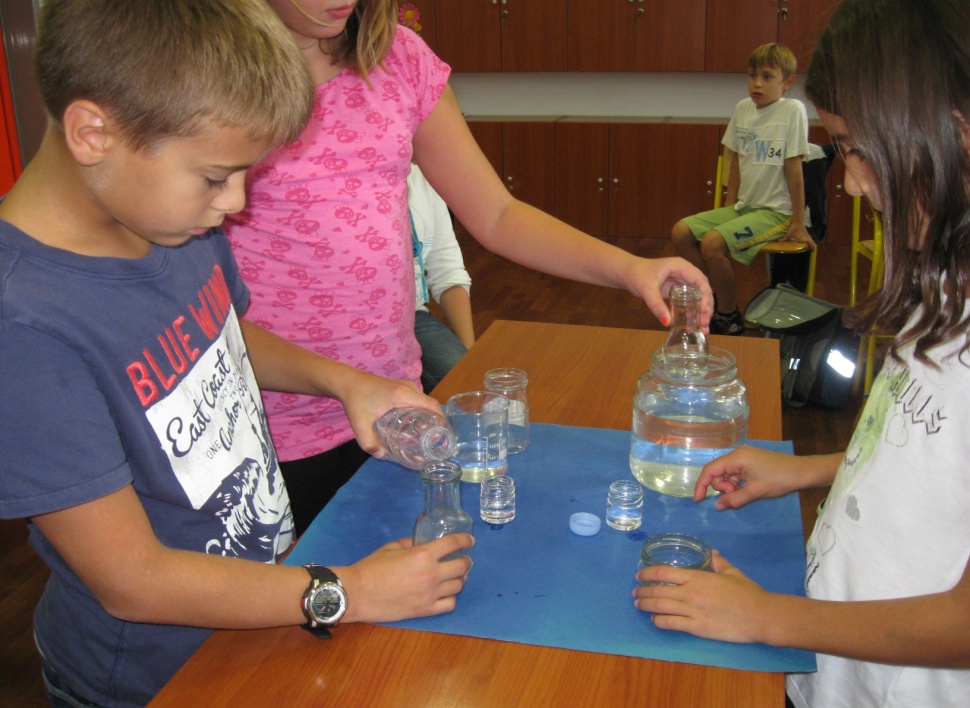 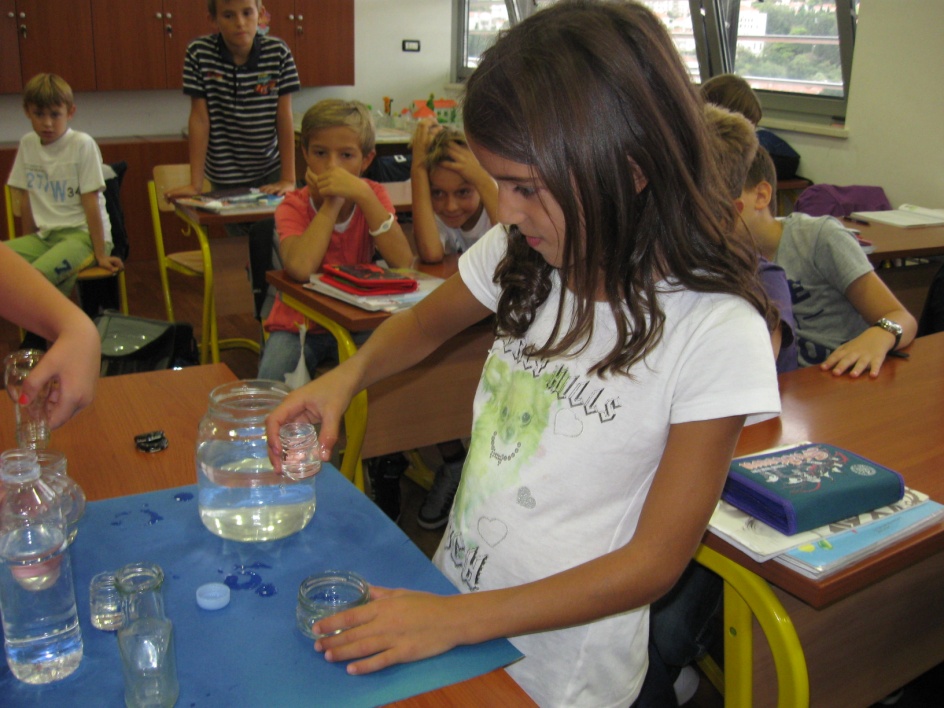 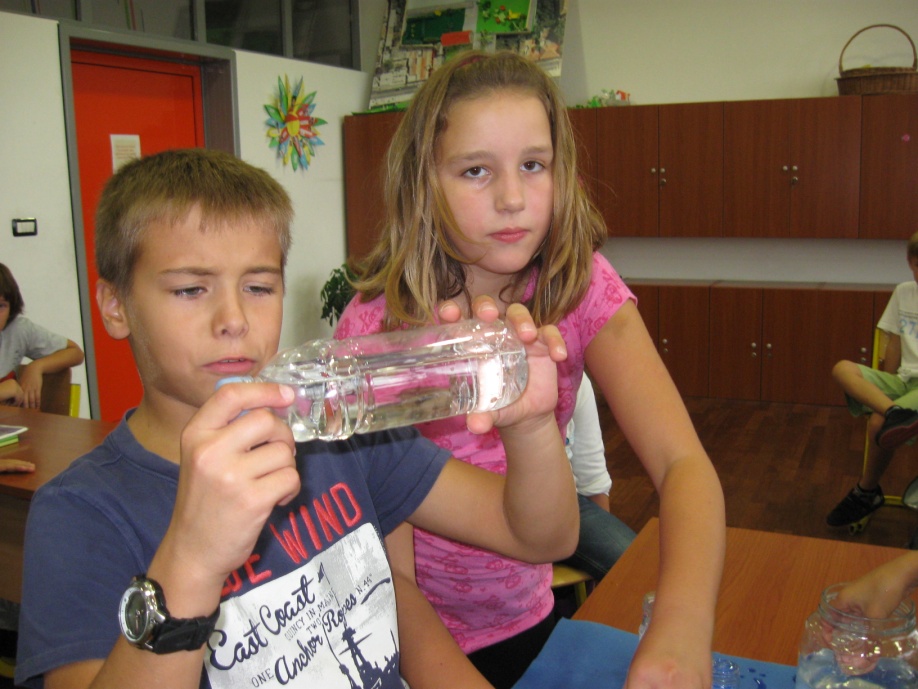 Voda otapa neke tvari
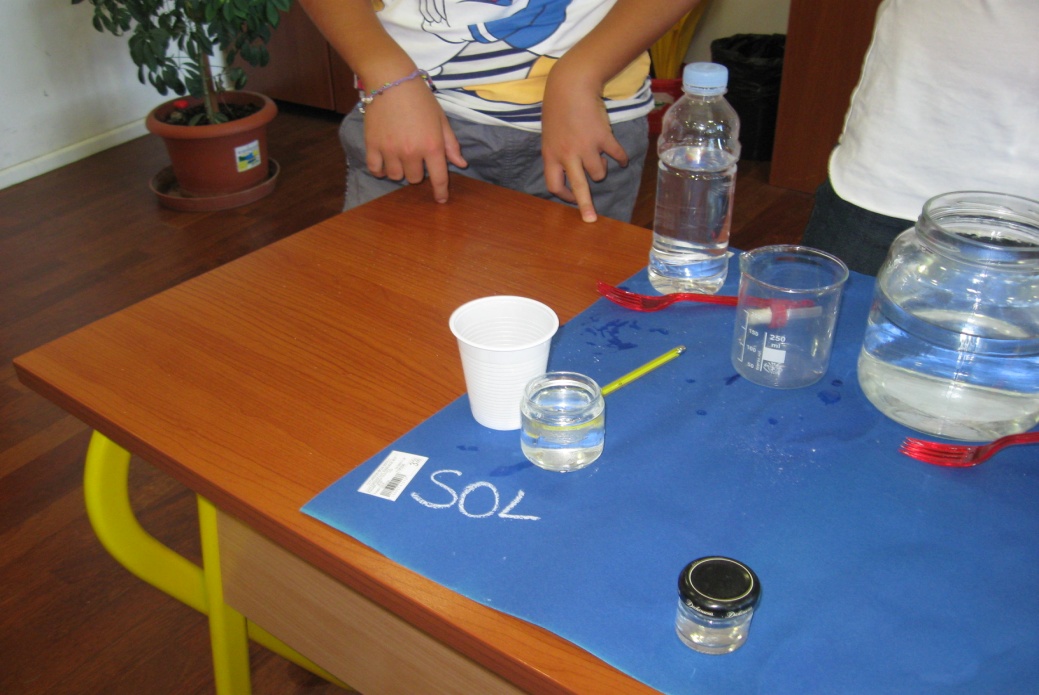 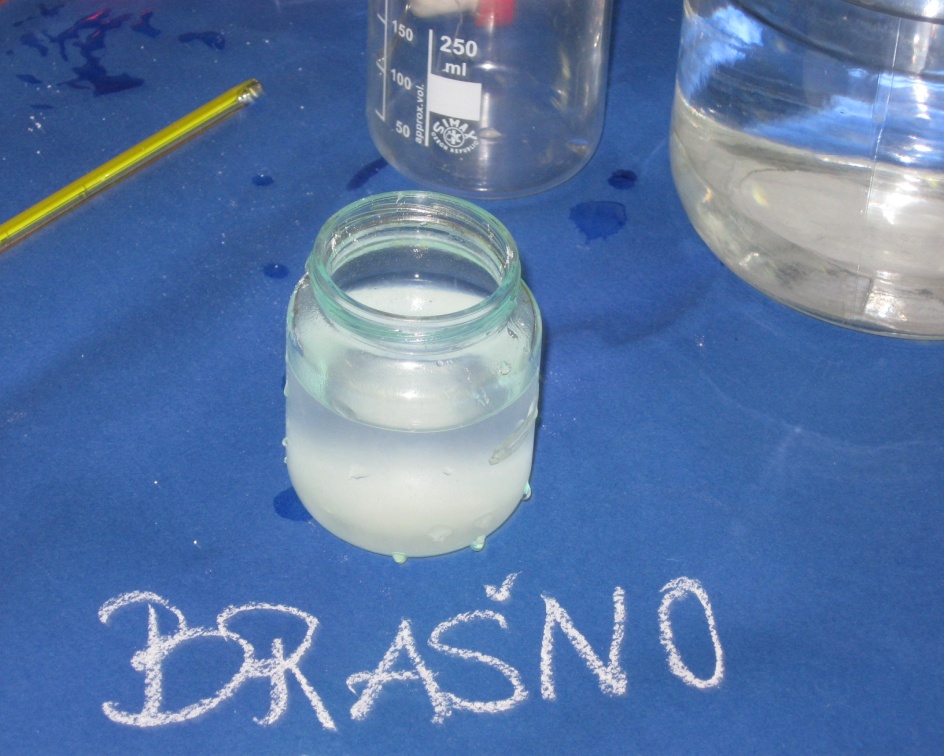 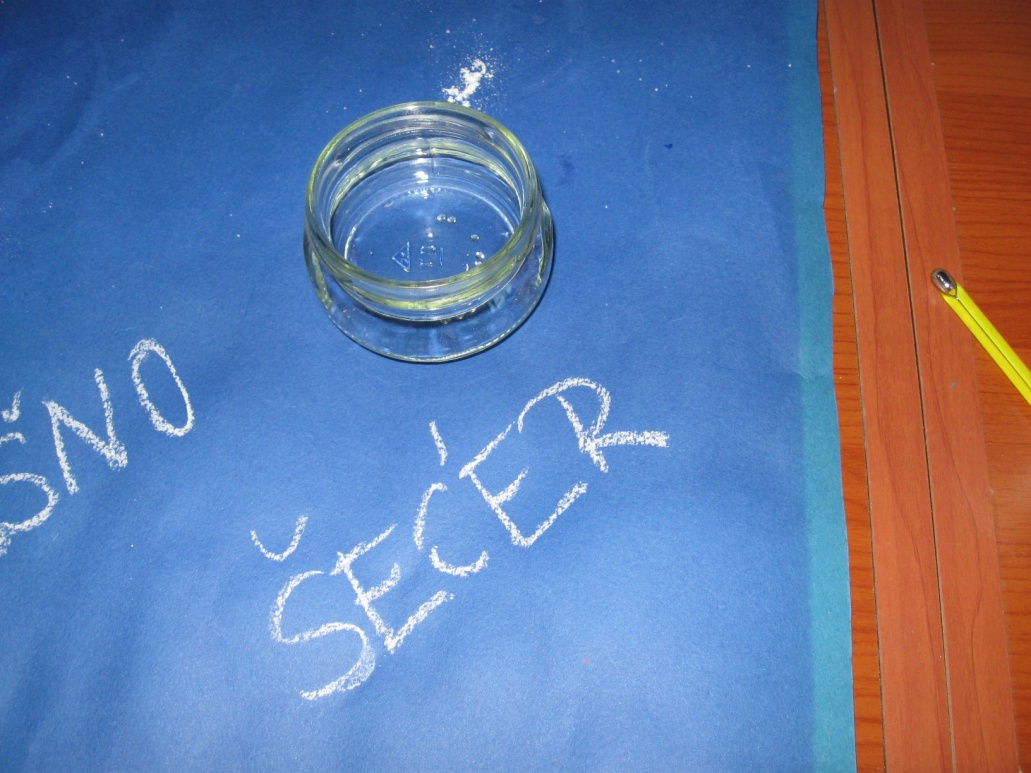 Što pluta?     Što tone ?
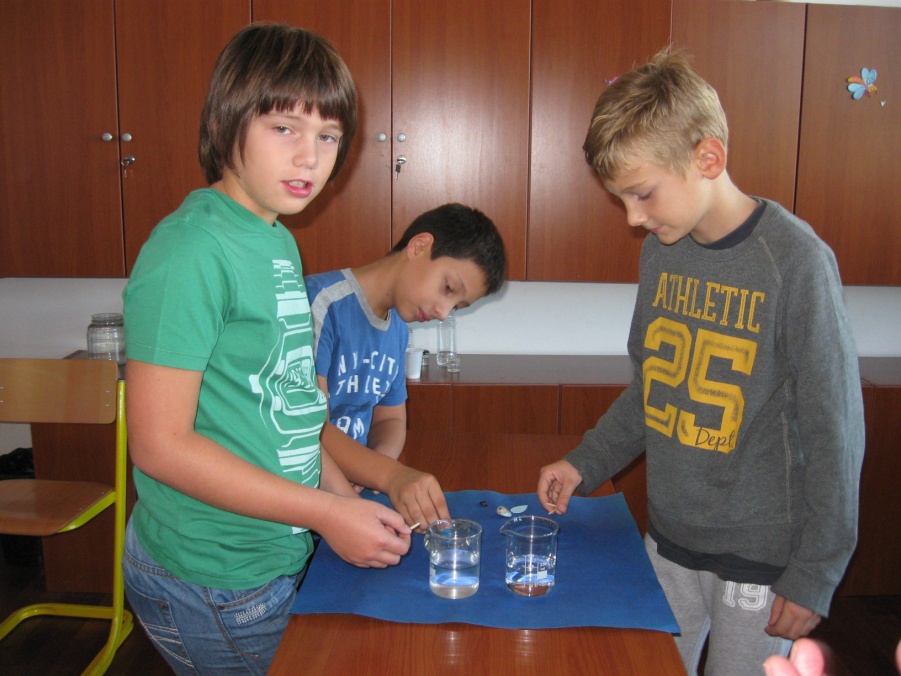 Zaključili smo kako:-drvo pluta-metal i kamen tonu-papir tone nakon nekog vremena
Je li voda prozirna?
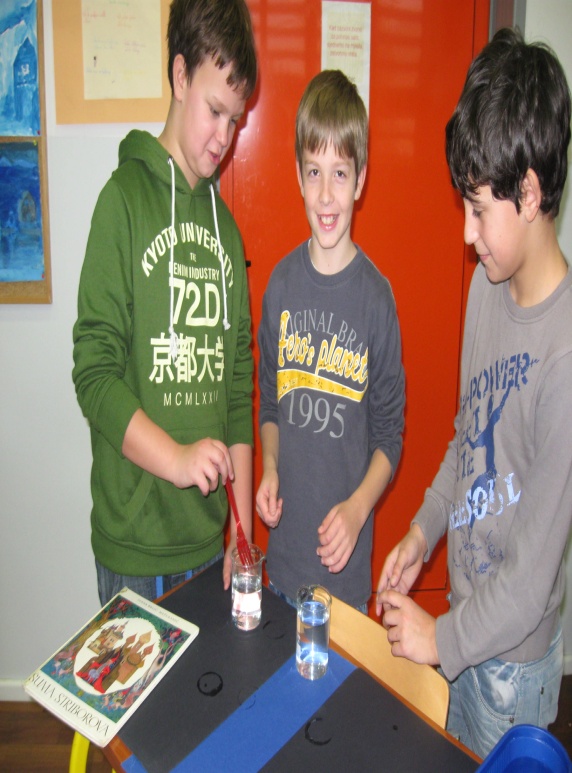 Kroz vodu vidimo čitati, a stvari koju su u njoj malo su povećane
Voda i druge tekućine
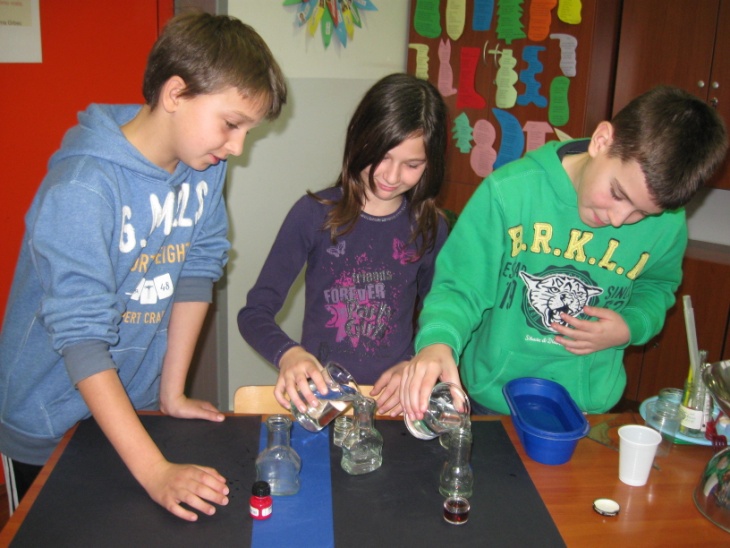 Pomiješali smo vodu sa:
 tušem
 uljem
 octom
Zaključili smo da je voda : - dobila boju tuša-poprimila miris i boju octa-ostala odvojena od ulja
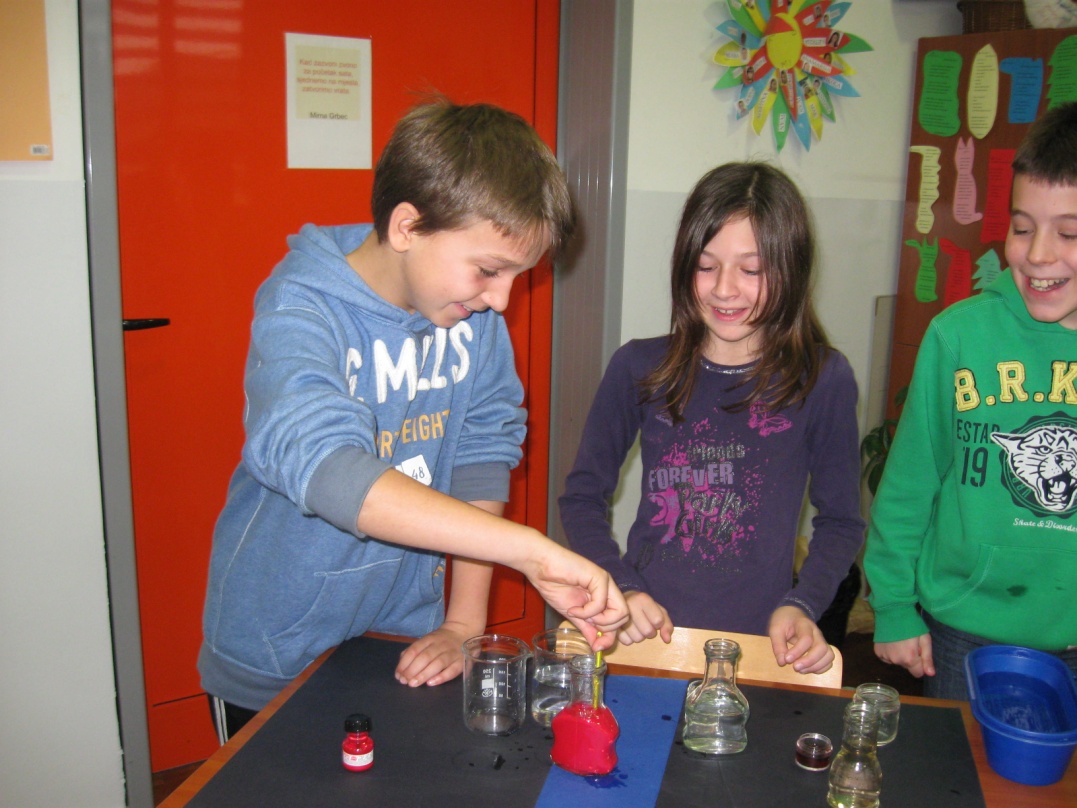 Voda ima svoju težinu
Uzeli smo:
vagu
razne posude
vodu
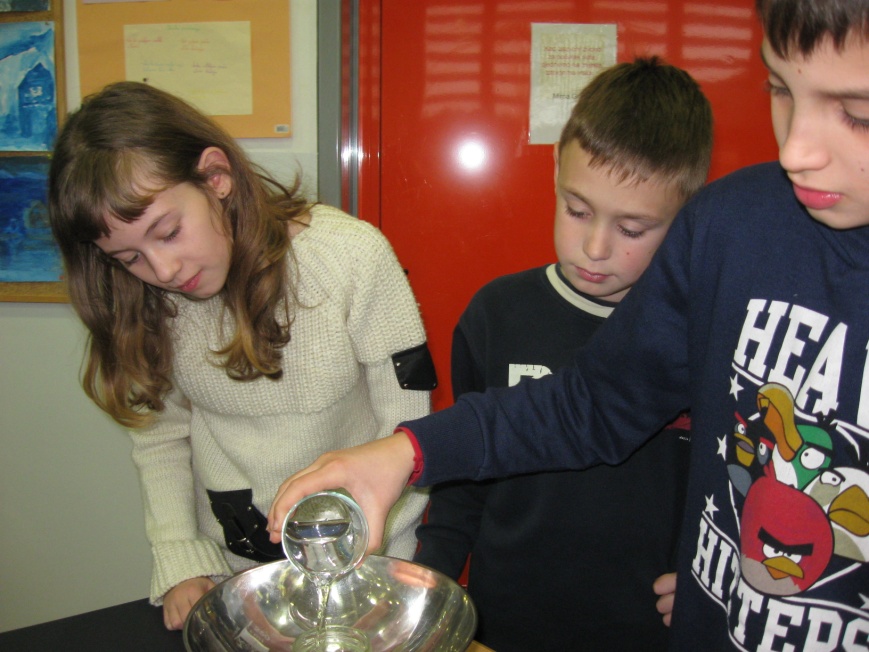 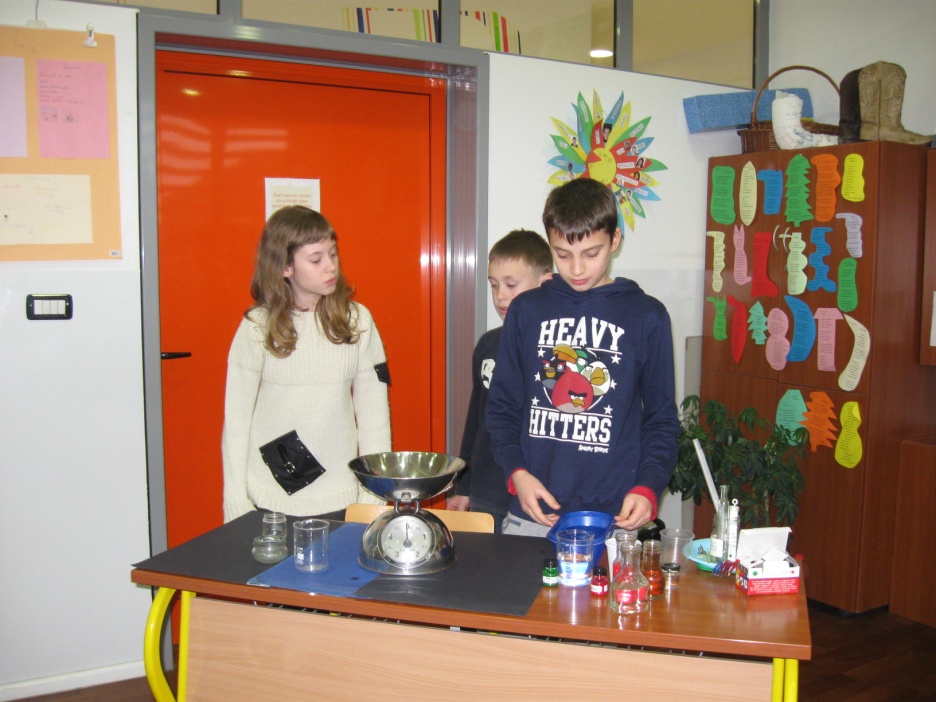 Zaključak:Voda ima težinu, ista količina vode isto teži.
Voda zauzima prostor
Uzeli smo:
-vodu
-razne posude

Zaključili smo:
-tamo gdje je voda ne  može biti
ništa drugo
-kada uronimo nešto u vodu razina vode se poveća
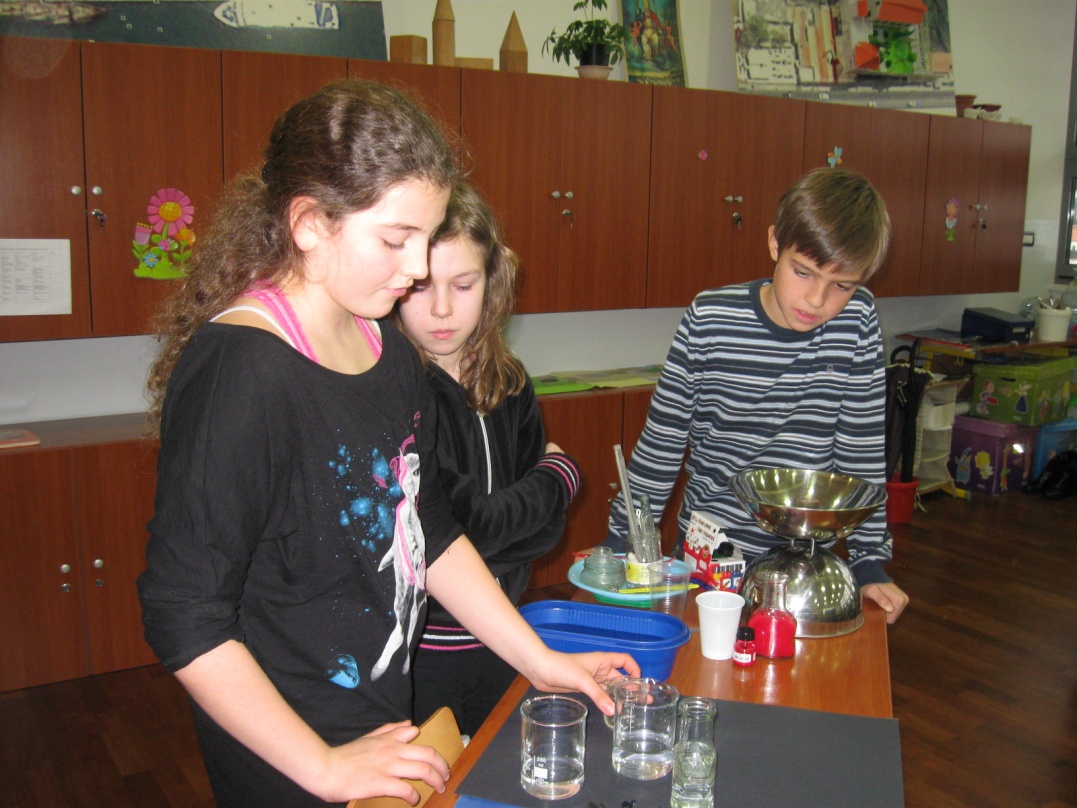 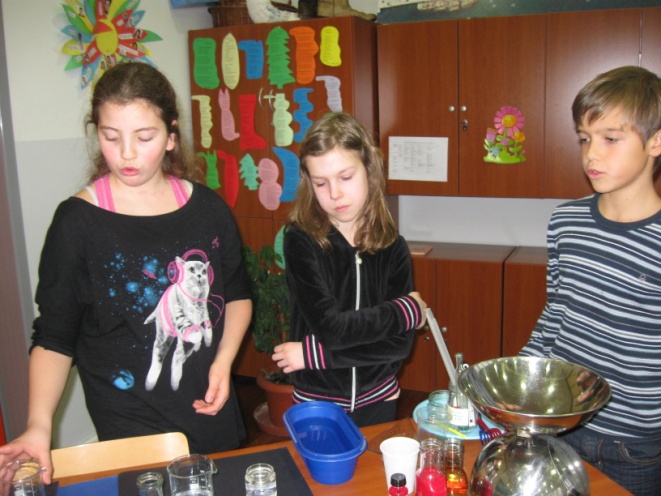 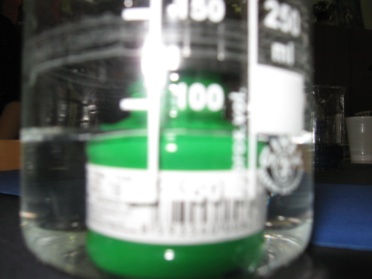 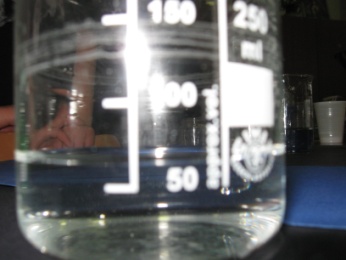 Vodu  nalazimo u različitim oblicima
Zaključili smo kako voda ima tri stanja:tekuće, kruto  i plinovito
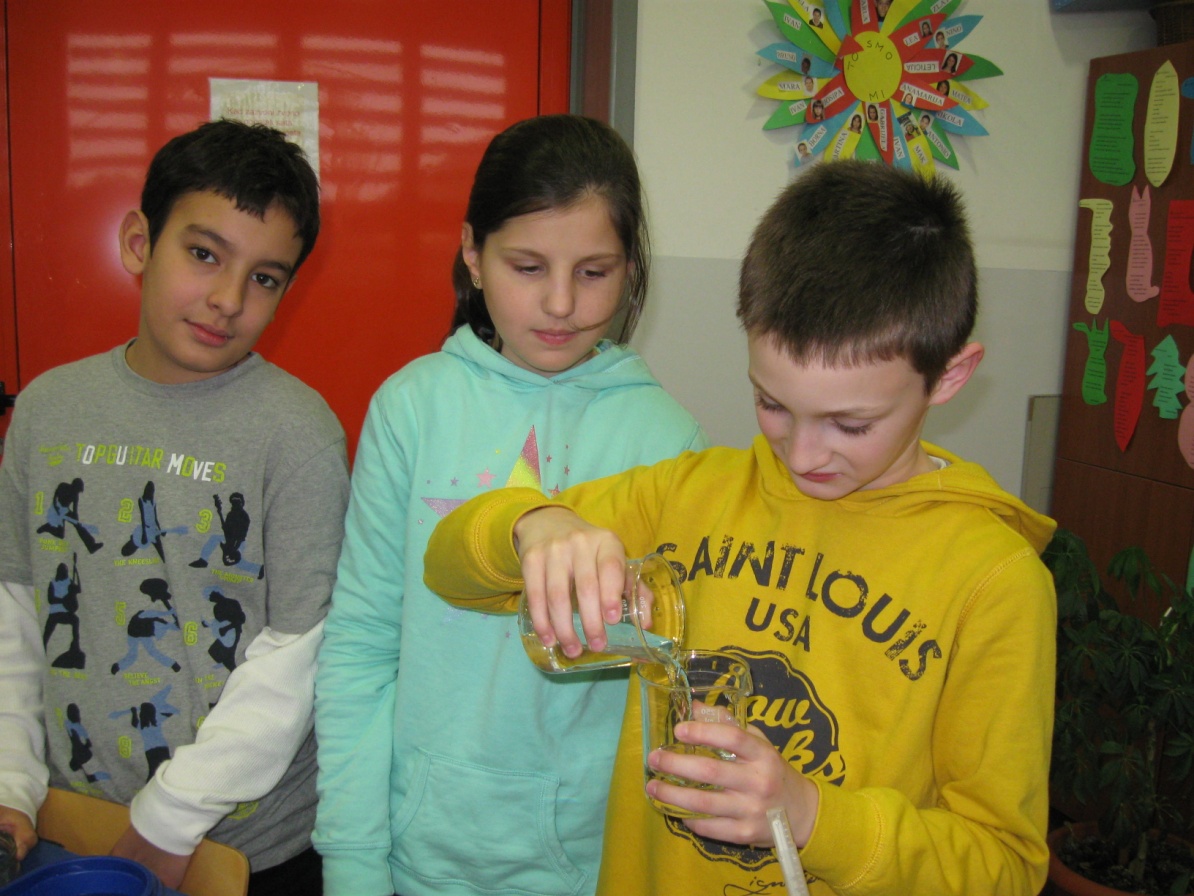 Prezentaciju izradili :
Profesorica: Zdenka Elakovic
Učenici 4.a: Mak Meco
                       Ivan Capurso
                       Anamarija Gašpar